II.Italská romantická opera
12. hodina
risorgimento – 1815 - 1870 hnutí za svobodu a sjednocení Itálie na Apeninském poloostrově, hlavní představitel: Giuseppe Mazzini (1805 – 1872, „Každému národu jeho stát“) 
centrum velké a komické opery v Paříži
v Itálii žádné operní centrum jako ve Francii: Benátky, Neapol, Řím, Milán
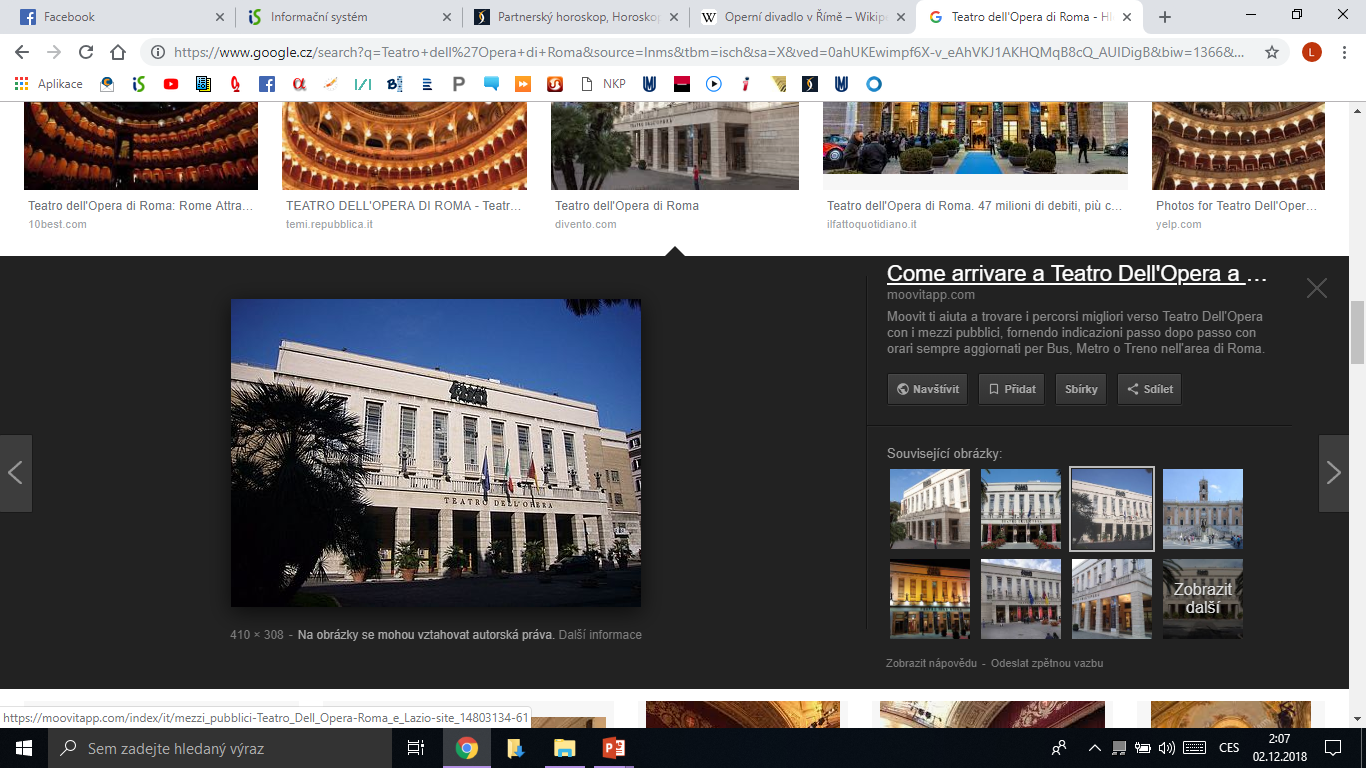 Řím: Theatro Apollo
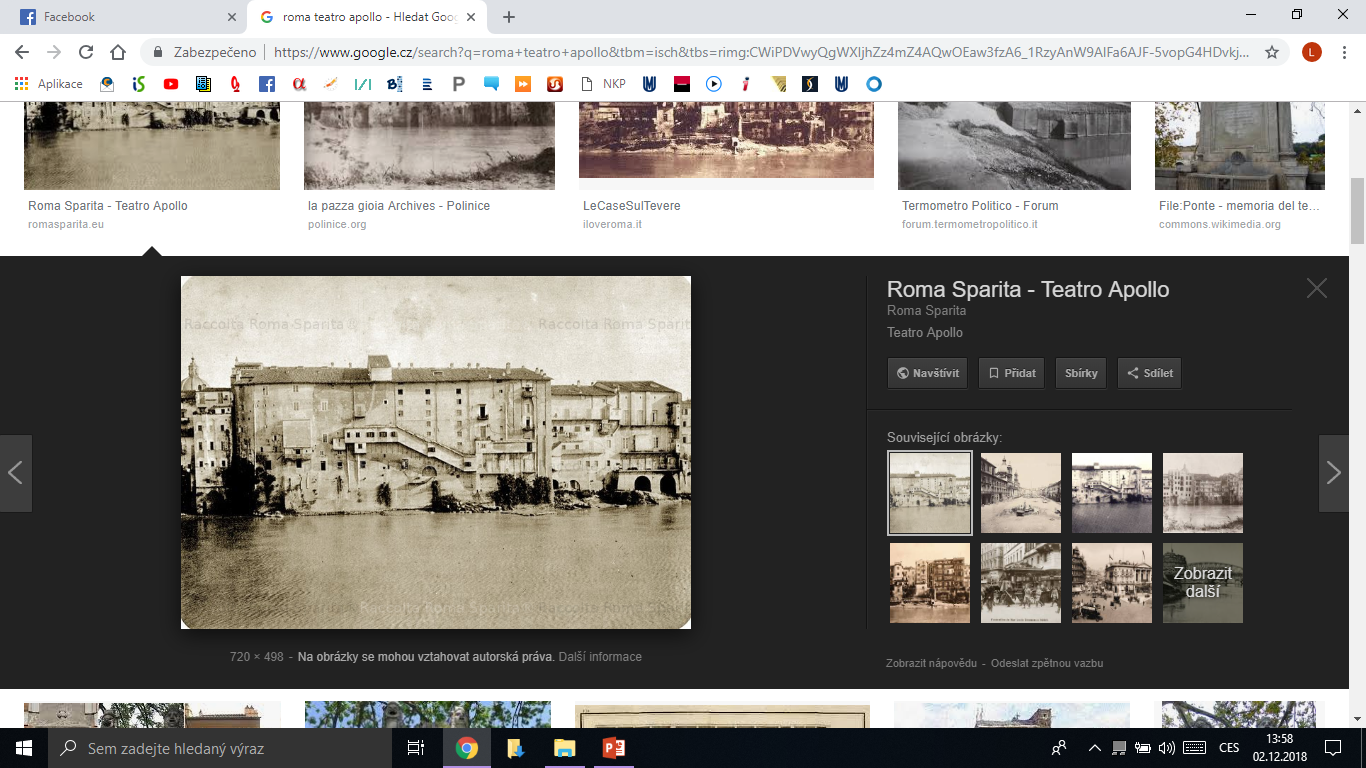 Řím: Teatro dell'Opera di Roma (1880)
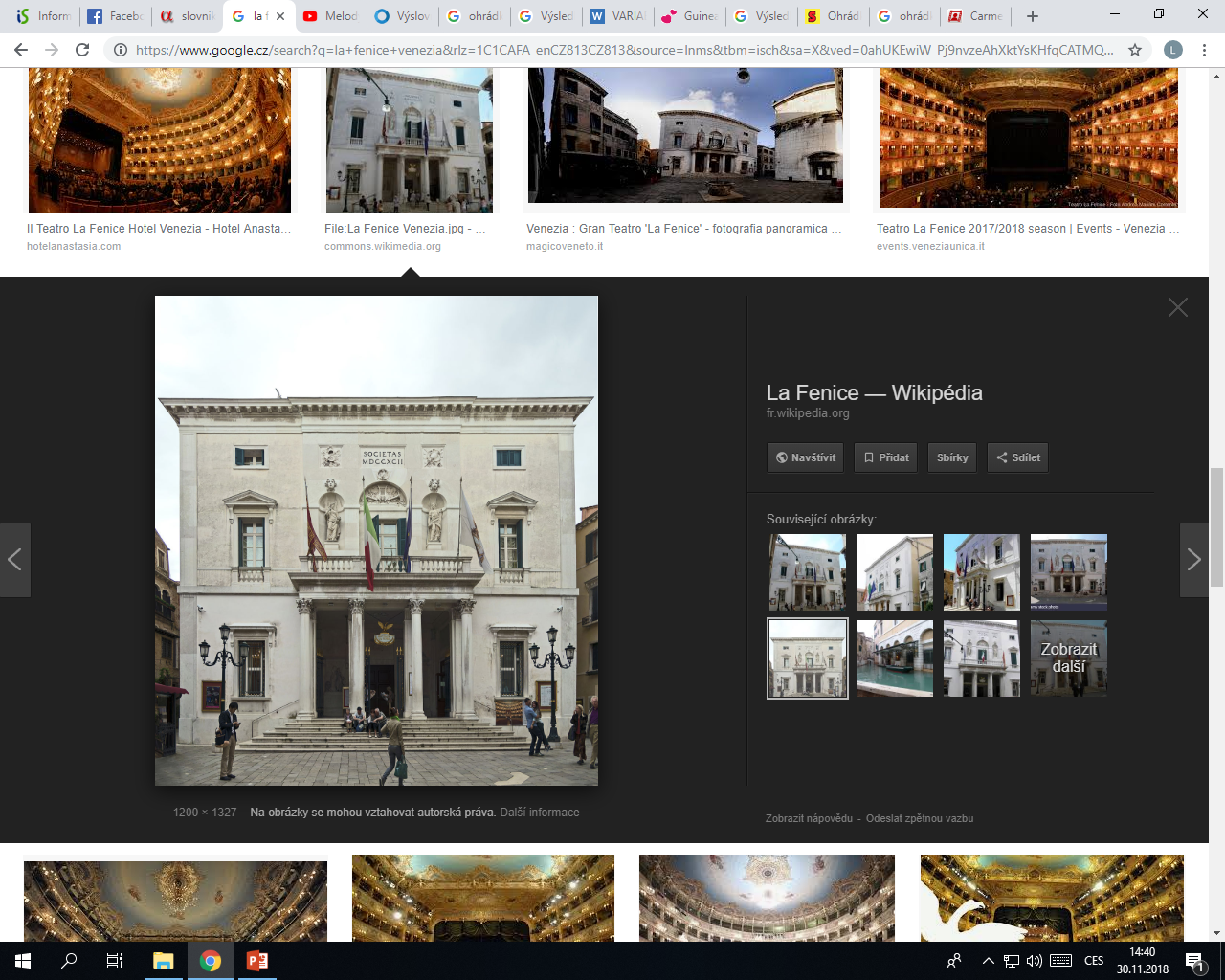 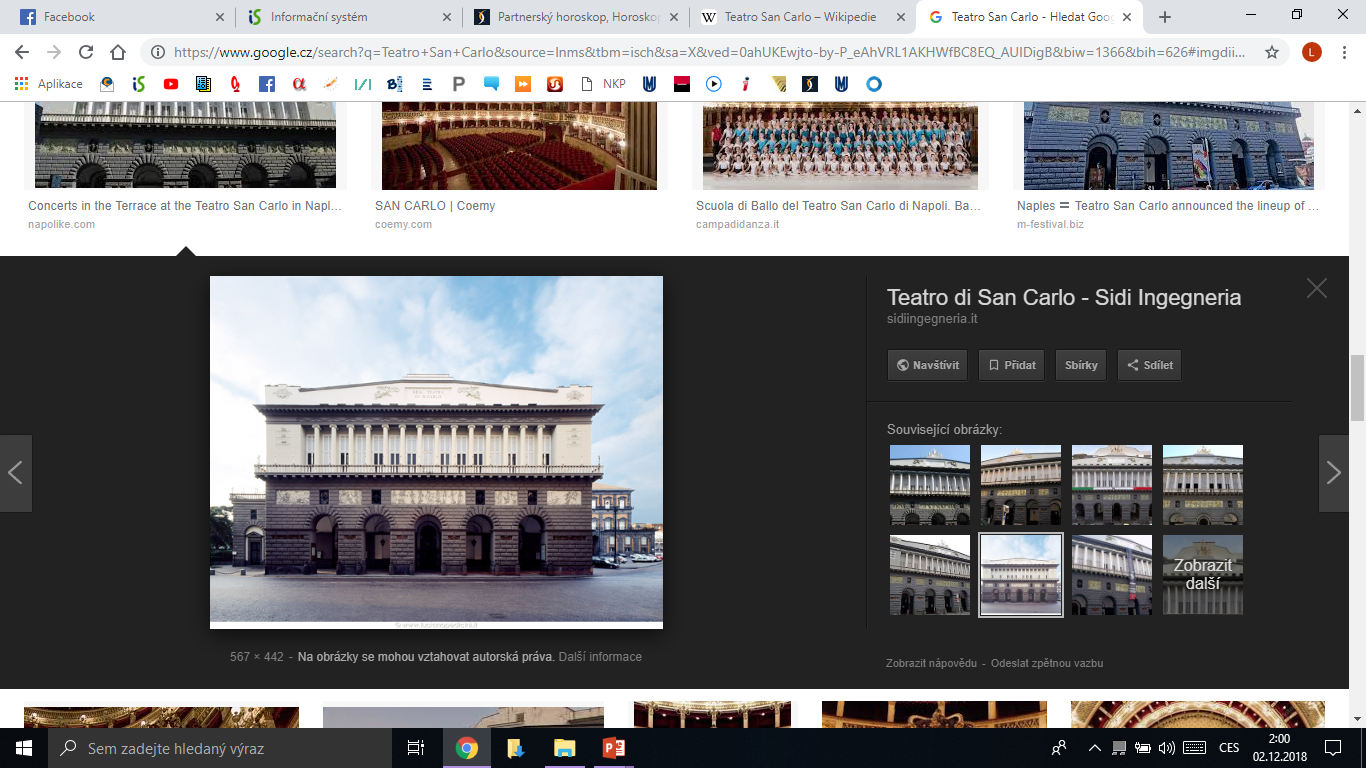 Benátky: 
La Fenice 
(1792)
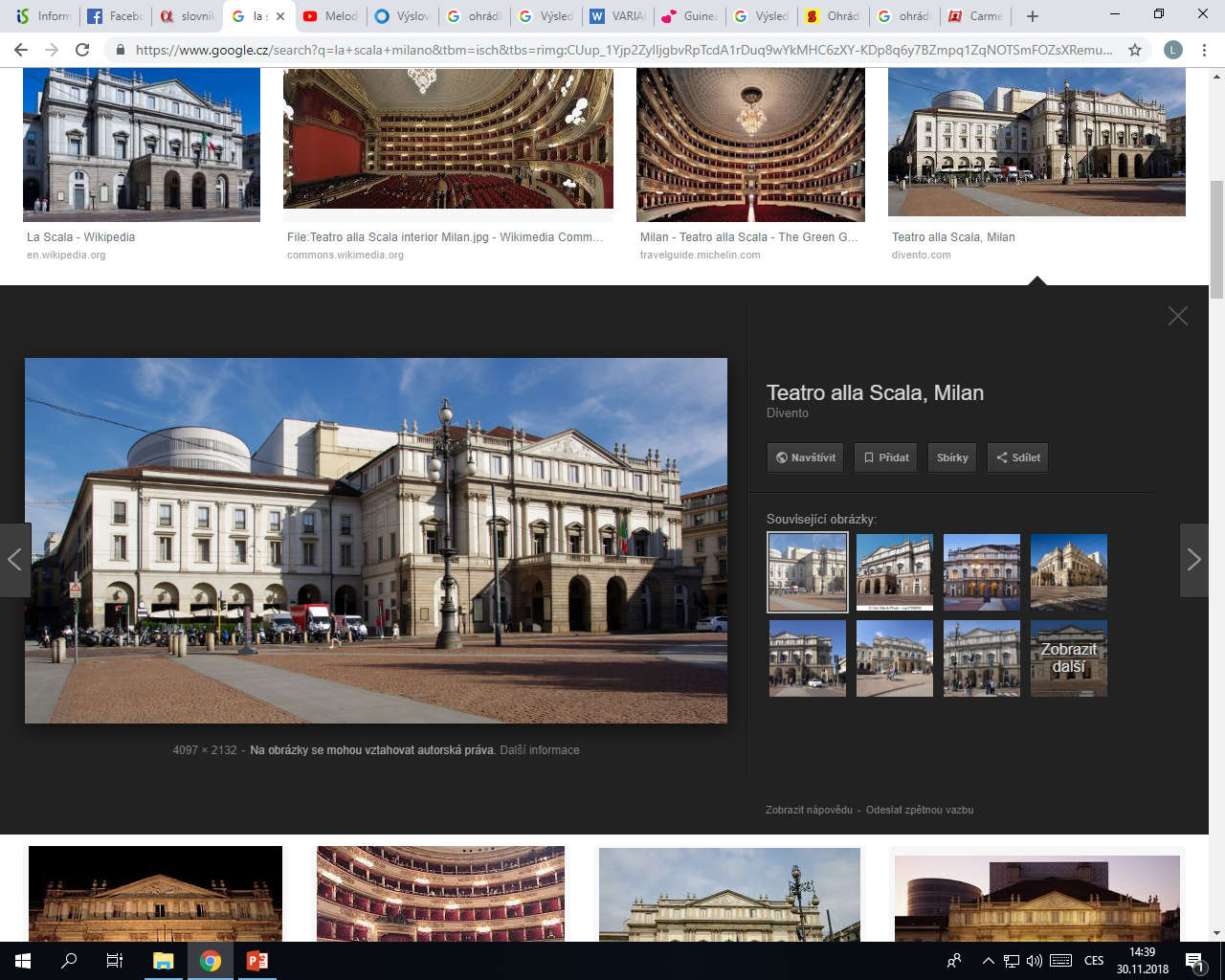 Neapol: Teatro di San Carlo (1737) – nejstarší nepřetržitě provozovaná opera na světě
Milán: La Scala (1787)
Trojhvězdí rossinistů
Gioachino Rossini + Gaetano Donizetti + Vincenzo Bellini
využívají melodiky lidové písně a populární hudby
operní typ založený na velké (koncertní) koloraturní árii → na ně navázal Verdi v raném kompozičním období
Gioachino Antonio Rossini29. 2. 1792 Pesaro - 13. 11. 1868 Passy
hudební vzdělání v Bologni a samostudium
od 1815 spolupráce s divadlem San Carlo (zde ředitel Domenico Barbaja)
1822 svatba s Isabellou Colbranovou, jednou z nejlepších sopranistek
po neúspěšném provedení opery Semiramis (1823) odchází z Itálie: přes Londýn a Vídeň do Francie, v Paříži vedl Théâtre italien
po dokončení jeho nejslavnější opery Vilém Tell se sám rozhodl ukončit kariéru operního skladatele
jedinečný melodik a autor typu opera buffa (ve své době ceněn i jako autor opery seria), mistr hudební charakteristiky
přínos v rozvoji ansámblu v opeře buffa – v tomto vedle sebe neměl konkurenci
La Pietra del paragone (Manželská smlouva, 1810)
buffa, ještě bez sborů, kupecké prostředí
duet Dunque io son (Jsem to já) později použil v Lazebníku sevillském
La Pietra del paragone (Prubířský kámen, 1812)
v La Scale obrovský ohlas
Tancredi (Tankred, 1813)
seria, množství ansámblů a prokomponovaných scén → příznačné pro jeho pozdní kompoziční období
populární milostná árie Di tanti Palpiti (Ach, jaký srdce tluk) - typicky rossiniovská: hybné melodie a četné melodické ozdoby, mnohokrát přepsána pro různé nástroje
titulní role kalhotková (mezzosoprán)
zahájení evropské proslulosti jeho operní tvorby
L‘Italiana in Algeri (Italka v Alžíru, 1813)
ještě větší úspěch než Tancredi, exotický námět
jeho první slavná komická opera, zvl. úspěšné široké finále v 1. dějství
Il Barbiere di Siviglia (Lazebník sevillský, 1816)
zkomponoval během 14 dnů (legenda?)
stejný námět před ním zhudebnil Giovanni Paisiello (1740 – 1816)
mistrná charakteristika postav (groteskní až karikované, lyrické, komické)
hlavní postava Rosina – mezzosoprán (typické pro Rossiniho)
vypisuje koloratury a melodické ozdoby – vyhnul se jejich přidávání zpěváky
stojí vysoko nad jeho ostatními operami hudebně i dramaturgicky
[Speaker Notes: Lazebník – ouvertura: https://www.youtube.com/watch?v=OloXRhesab0
Lazebník – Figaro: https://www.youtube.com/watch?v=7qHZkkgowdY]
Elisabetha, regina d‘Inghilterra (Alžběta, královna anglická, 1815)
z této opery pochází předehra k Lazebníkovi → slavné orchestrální číslo (Rossiniho ouvertury tematicky s dějem opery nesouvisí)
naposledy zde používá secco recitativ s cembalem
Othello (1816)
podle Shakespeara
používá recitativ accompagnato + zdůraznění podílu orchestru
La gazza ladra (Straka zlodějka, 1817)
semiseria, sociální námět
kavatina Di piacer mi balza il cor (Moje srdce plesá radostí) – populární číslo Felicie Malibranové – zpěvačka Rossiniho oper v Paříži
La Cenerentola (Popelka, 1817)
pohádková, semiseria, náročné sólové party (koloratury), zejm. titulní role
předehra převzatá z jeho jednoaktovky La Gazetta (1816)
Armida (1817)
Mosè in Egitto (Mojžíš v Egyptě, 1818)
látka ze Starého zákona, podtext: touha po osvobození italského národa
slavné číslo: modlitba Mojžíše se sborem ve 3. jednání
Maometto II. (Mohamed II., 1820)
ve francouzské verzi název Le siège de Corinthe (Obléhání Korintu, 1826)
velké sborové scény – téměř oratorní ráz
Semiramide (Semiramis, 1823)
kompozičně velmi zdařilá, ale na premiéře nepřijata → Rossiniho odchod z Itálie
Guillaume Tell (Vilém Tell, 1829)
nejvýznamnější opera pařížského období, grand opera podle Schillerovy hry
blíží se pařížské produkci: mocně obsazený orchestr, rozsáhlé sbory a balety, velmi rozměrná (v Brně a ve Vídni se 1830 hrávala ve dvou večerech)
podle francouzské tradice titulní postava (baryton) nemá žádnou árii, jen melodické recitativy
nejznámější melodie: tyrolienne
pochodové rytmy – navazuje na něj Verdi
[Speaker Notes: Vilém Tell: ouvertura-finále: https://www.youtube.com/watch?v=c7O91GDWGPU
https://www.youtube.com/watch?v=ucbkOby5JsU]
Domenico Gaetano Maria Donizetti29. 11. 1797 Bergamo - 8. 4. 1848 Bergamo
populární operou seria a buffa, cca 73 scénických děl
pracoval ve službách Domenica Barbaji, od 1839 (po neúspěchu Poliuta) v Paříži , zde napsal 5 oper
za pobytu ve Vídni titul dvorního (císařského) skladatele
měl „dar vše proměnit v melodii“
od schématu číslované opery směřoval postupně k prokomponovanému útvaru
s Rossinim patří k obnovitelům italské buffy 1. poloviny 19. století → otevírají cestu Verdimu

Anna Bolena (Anna Boleynová, 1830)
seria, z anglických dějin, první mezinárodní úspěch
part Anny považován za jeden z nejnáročnějšího v operní literatuře, zpívala Giuditta Pasta – „belliniovská múza“
Maria Stuarda (1835)
kvůli realistickému zobrazení konfliktu královen nejdříve zakázána
titulní role: Felicia Malibranová – mezzosoprán, jedna z nejslavnějších zpěvaček své doby
Lucia di Lammermoor (Lucie z Lammemooru, 1835)
jedna z jeho vrcholných prací
libreto: Salvator Cammarano (donizettovský a verdiovský libretista) podle předlohy Waltera Scotta
příběh ze 16. století, motiv zešílení mladé ženy
árie Lucie = typické bell canto, proslulá je scéna ve 3. dějství s obligátní flétnou a koloraturami
z ansámblů je známý sextet ve 2. jednání
dramaticky vyhrocené scény (pomocí tečkovaných pochodových rytmů), výrazná melodika hraničí s charakterem kolovrátkových nápěvů
závěr: motiv smrti – skupina lesních rohů
Lucrezia Borgia (1833)
děj z Benátek, podle skutečné události
chybí milostný motiv, děj založený na tragické záměně osob
oblíbená kvůli ostrým kontrastům a scénickým efektům
Poliuto (1840)
děj z doby pronásledování prvních křesťanů v Římě, cenzurou odmítnuta → Donizetti odchází do Paříže
Les Martys (Mučedníci, 1840)
přebírá hlavní postavu Poliuta
La Favorite (Favoritka, 1840)
na francouzský text E. Scriba, děj ve Španělsku ze 14. století
nejúspěšnější z jeho pěti pařížských děl
Linda di Chamounix (Linda z Chamounix, 1842)
z vídeňského pobytu, populární na italských scénách ve Vídni (zvl. divadlo u Korutanské brány) → získal titul císařský komponista
dívka zešílí kvůli domnělé smrti milence a uzdraví se, až ho spatří
náročné koloraturní árie
Catarina Cornaro (1844)
námět z historie Benátské republiky ze 14. století, použil i F. Halévy
titulní role podle dobové kritiky nejúchvatnější z Donizettiho postav
Viva la Mamma - Le convenienzee le inconvenienze teatrali (Ať žije Mamá – Divadelní slasti a strasti, 1827)
buffa z prostředí operního podnikání: intriky a vztahy
titulní roli Mamma Agátu zpívá bas
L‘elisir d‘amore (Nápoj lásky, 1832)
komický protějšek Lucie z Lammemooru
nejde o ryzí operu buffu, ale o dramma buffo – obsahuje i vážné prvky a seriózní dějové momenty
libreto E. Scribe, námět zhudebnil také D. Auber (Le Philtre, Kouzelný nápoj, 1831)
světoznámá je romance Una furtiva lagrima (Tajně se slza vloudila)
Il campanello di notte (Zvonek, 1836)
ryzí buffa, libreto napsal vlastní
La fille du régiment (Dcera pluku, 1840)
ve své době jedna z jeho nejúspěšnějších prací
pochází z jeho počátečního pobytu v Paříži
Don Pasquale (1843)
vrcholný útvar opery buffy
part primadony sahá po des3
používá kytaru a baskický bubínek
Vincenzo Salvatore Carmelo Francesco Bellini 3. 11. 1801 Catania - 23. 9. 1835 Puteaux
nekomponoval buffy, jen 9 operních prací
nejzralejší díla: Náměsíčná (1831), Norma (1831), Puritáni (1835)
spolupracoval s Domenicem Barbajou (operní podnikatel a ředitel, na jeho objednávku psali Rossini, Donizetti, Bellini i C. M. von Weber)
od 1833 v Paříži
z trojice rossinistů největší melodik
nepoužívá árie a dueta v pravém slova smyslu, ale vyvíjí se z ansámblu
využívá sborů za scénou
o jeho opery zájem u publika cca do konce století
svou tvorbou měl vliv na Glinku, Verdiho i Wagnera

Il Pirata (Pirát, 1827)
jeho první jevištní úspěch
obsahuje sbor pirátů, doprovázený dechovou kapelou, umístěnou na jevišti
hlavní role: Giovanni Battista Rubini
od vlivu Rossiniho se dostal k vlastnímu výrazu
La Straniera (Cizinka, 1829)
poprvé se objevuje Belliniho typický lyrismus
z venkovského prostředí: poklidná idyla vyústí v dramatický závěr
výborné libreto, sepětí textu s hudbou → obdivoval R. Wagner
1831 provedena v Brně německy (Die Unbekannte), árie Ó pojď se mnou, ty nebohá se objevuje ve Věnci ze zpěvů vlasteneckých (1835)

30. léta – vrchol tvůrčí dráhy:
I Capuletti e i Montecchi (Romeo a Julie, 1830)
skrytý motiv: boj italských vlastenců za svobodu
milostná scéna = vrcholný projev v opeře na tento námět
na premiéře hvězdné obsazení: Romeo = altistka Giuditta Grisi a Julie = sopranistka Rosalba Carradoni, v Německu pak Romeo = sopranistka Wilhelmine Schröder-Devrient
La Sonnambula (Náměsíčná, 1831)
„melodramma“ = opera na lyrický námět
příběh o náměsíčné dívce, která je podezřívaná z nevěry
důležitá úloha sborů
hlavní představitelka Giuditta Pasta (Belliniho múza) – při premiéře obrovský úspěch → objednala si u něj další operu:
Norma (1831)
neobyčejně plynulé a prokomponované recitativy, přesto jde mnohem více o sborovou operu
efektní číslo Normy: Casta diva (Panno božská) v 1. jednání (vynikla zvl. sopranistka Marie Callas)
I Puritani (Puritáni, 1835)
dějově se nejvíce přiblížil velké pařížské opeře
děj: zápas dvou protichůdných skupin Puritánů, z nichž dva mladí lidé jsou milenci
dvojice na premiéře: soprán Giulie Grisi, tenor Giovanni Battista Rubini
jednotlivá čísla populární v koncertním provedení, fantazijní úpravu pro klavír napsal F. Liszt
Ve stínu rossinistů
Saverio Mercadante (1795 – 1870)
zvl. melodik – vliv na mladého Verdiho
cca 60 oper
Il Giuramento (Přísaha, 1837)
v italské opeře poprvé na námět V. Huga
La Vestale (Vestálka, 1840)
jeho nejzdařilejší
orchestr má sloužit k prohloubení dramatického výrazu
výrazná melodika a robustní instrumentace
Giuseppe Fortunino Francesco Verdi10. 10. 1813 Roncole u Brussetu -  27. 1. 1901 Milán
z venkovské rodiny, první vzdělání ve hře na varhany, nepřijat na milánskou konzervatoř, v Miláně soukromé hodiny u Vincenza Lavigny (= žák Giovanni Paisiella)
finanční podpora od zámožného obchodníka, od 1835 se zaměřuje už jen na kompozici
1840 rodinné neštěstí (smrt ženy, dcery jeho mecenáše, a obou dětí) → útěcha v kompozici
1. skladatelské období 1842 – 1846 
v Miláně úspěšná hned první opera Oberto, conte di San Bonifacio (Oberto, hrabě ze San Bonifacia, 1839) → objednávka na další dvě opery:
Un giorno di regno (Jeden den králem) – neúspěch, přemýšlel o konci kompoziční kariéry
Nabucco (1842)
mnohem úspěšnější, navazuje na tradici italské opery seria
na biblický námět babylonského zajetí Židů
sbor zajatců (Židů) Va, pensiero, sull´ali dorate (Leť, myšlenko, na zlatých křídlech) – dirigoval Arturo Toscanini na jeho pohřbu, stal se nepsanou národní hymnou Italů v boji za svobodu
sopranistka Giuseppina Strepponi - jeho budoucí žena
[Speaker Notes: Sbor židů: https://www.youtube.com/watch?v=2VejTwFjwVI]
po roce 1842 série jeho úspěšných oper
I Lombardi alla prima crociata (Lombarďané na první křižácké výpravě, 1843)
Ernani, I due Foscari (Ernani, Dva Foscariové, 1844)
začátek mezinárodní proslulosti
ansámbl O sommo Carlo (Vznešený Karle) – jeden z nejzdařilejších v celé jeho tvorbě
Alzira (1845)
Giovanna d'Arco (Jana z Arku, 1845)
Attila (1846)
Macbeth (1847)
Lady Macbeth – první jeho charakterní postava (vyžadován „ošklivý zjev a přiškrcený tón“), zpívala Leonie Rysaneková – její největší role v MET NYC
pro pařížskou verzi přikomponoval ansámbly (se sotto voce)
1847 – 1850
světově známý operní skladatel
snaha zhudebňovat hodnotné dramatické látky
prohloubení kompozičních prostředků
výstižná charakteristika postav
La battaglia di Legnano (Bitva u Legnana, 1849)
komponovaná jako revoluční opera: strhující sbory → vlna vlasteneckého nadšení
Verdi = symbol Itálie, která se osvobozuje z rakouské nadvlády („maestro della rivoluzione“)
od konce 40. let opery trvalou součástí světových operních scén
Rigoletto (1851)
libreto F. M.Piave podle dramatu Král se baví V. Huga
ne kolektivní hudební drama, ale zájem o zobrazení osudů jedince: hrdina je znetvořený člověk
popěvek ze 4. dějství La donna è mobille (Ó jak je měnivé to srdce ženy) zlidověl
záměr: komponovat bez árií
 Il Trovatore (Trubadúr, 1853)
považována za jeho nejmelodičtější operu
láska cikánky Azuceny k nevlastnímu synovi, Azucena – patří k nejvýraznějším romantickým altovým postavám
La Traviata (Zbloudilá / Svedená, 1853)
podle dramatu A. Dumase ml. Dáma s  kaméliemi
současný společenský námět
jeho nejlyričtější opera, zobrazení lidského soucitu
odlišná od jeho předchozích děl: konverzační opera, komorní: méně obsazený orchestr, využití smyčců a dřev
Les Vêpres siciliennes (Sicilské nešpory, 1855) 
první opera na francouzský text
libreto E. Scribe, motiv milenecké dvojice z opačných táborů (podobně Meyerbeerovi Hugenoti)
typ velké francouzské opery: náročná sóla, balet, rozměrné (5 aktů)
usiluje o stmelení hudby a slova → ideál prokomponovaného hudebního dramatu
[Speaker Notes: Traviata: Přípitková árie: https://www.youtube.com/watch?v=UZvgmpiQCcI]
Simon Boccanegra (1857)
ještě více patrná tendence k prokomponovanosti, téměř se tu nenachází uzavřená čísla
bohatě propracovaný orchestrální part, je důležitou složkou dramatického výrazu → při premiéře neporozumění, od 30. let 19. stol. v repertoárech
Un ballo in maschera (Maškarní ples, 1859)
libreto od E. Scriba, na stejný námět napsal operu také A. Adam (Gustave III., 1853)
původně atentát na švédského krále Gustava III. ale cenzura → fiktivní příběh v Bostonu
1955 vystoupila v MET NYC Marian Andrson – první zpěvačka černé pleti na této scéně
La forza del destino (Síla osudu, 1862)
premiéra v Petrohradu pod taktovkou Verdiho
v centru děje milenecký pár, používá motiv osudu = výraz bezmocnosti postav
kvardián – jedna z nejzdařilejších Verdiho basových rolí

1860 zvolen poslancem do prvního italského parlamentu (do 1864)
na francouzská libreta přepracoval opery Maškarní ples, Macbeth (1865) a napsal novou operu Don Carlos (1867):
ve stylu grand opéry, jeho nejrozsáhlejší dílo (5aktové)
orchestr a pěvci jsou si rovnocenní → směřuje k hudebnímu dramatu
několik přepracování (vč. překladu do italštiny) – celkem 7 verzí díla
hlavní postava bas – jedna z nejzdařilejších v operním repertoáru 19. století
Rigoletto (1869)
mnoho zásahů cenzury (→ hrána pod jinými názvy), vytýkán germanismus
Aida (1871)
psal po dlouhé odmlce
na objednávku egyptského místokrále (Isma‘il Paša) ke slavnostnímu otevření italského divadla v Káhiře (zde premiéra 1871), které bylo otevřeno při příležitosti zprovoznění Suezského průplavu
světová senzace, stala se egyptskou národní hymnou
studoval egyptskou historii a hudbu → použití modálních obratů, chromatismů, koloritu
aidovky – velké trompety staroegyptského tvaru, nechal vyrobit po konzultaci s odborníky, použil jich 6 (ve vítězném průvodu ve finále 2. jednání)
slavné číslo: árie Radamese z 1. jednání Celeste Aida (Božská Aido) a duet milenců v hrobce v závěru opery
roli Aidy zpívala sopranistka českého původu Tereza Stolz (také Leonora v Síle osudu a první interpretka sopránového sóla ve Vediho Requiem)
Díla z posledního období: dvě opery na náměty Shakespearovských dramat:
Othello (1887)
libreto Arrigo Boito, libreto je rovnocenné hudbě, přibližuje se k činohernímu ovzduší
maximálně zpěvné recitativy a zkrácené melodické fráze → neustálý hudební proud, který odpovídá dějovému spádu
vrchol jeho směřování k italskému hudebnímu dramatu, ne ale dramatu wagnerovskému: u Verdiho není orchestr středem pozornosti a nerozvíjí děj jako u Wagnera
Othello byl rolí tenoru Maria del Monaca
[Speaker Notes: hymna: https://www.youtube.com/watch?v=Kr_asm3M7Kw
Aida – triumfální pochod: https://www.youtube.com/watch?v=JXMdei-UTfw]
Falstaff (1893)
komedie, útvar, kterému se kromě prvních skladatelských pokusů nevěnoval
směřuje k ideálu komické opery 20. století
téměř impresionistické scény, v závěru díla zazní zpívaná fuga
konverzační veselohra + patrná moudrost a stáří Verdiho
libreto Boito
mnoho vyznamenání ve státech Evropy
jeho pohřeb = národní událost
Další dílo
Requiem (1873) – psáno na počest básníka a spisovatele Alessandra Manzoniho, kterého Verdi obdivoval
Stabat Mater
Te Deum
Ave Maria

pro své opery si volil hodnotné náměty světové literatury
výborný smysl pro dramatický jevištní účinek, neustálé dění na scéně
ostrá charakteristika postav, propracované ansámbly a sbory
počátky: důraz na melodiku a výrazný rytmus, vrcholná díla: prokomponovaný typ opery (na rozdíl od Wagnera není nikdy zdlouhavý)
sepjetí s italskou lidovou tradicí: zájem o lidovou píseň, užitou hudbu a běžné taneční žánry 
symbol italského demokratického hnutí, byl umělecky spjatý s dobou a jejími ideály
[Speaker Notes: Requiem: https://www.youtube.com/watch?v=Nlq9lJRElBk]
Další autoři
ARRIGO BOITO (1842 – 1918)
skladatel i libretista, patřil k nejvzdělanějším umělcům své doby
snaha o obrodu italské opery novými proudy evropské hudby, velmi ovlivněn wagnerovským novoromantismem
opera Mefistofele (1868)
s citacemi původního textu
velmi náročné sólistické party, dílo koncipované téměř oratorně
jedna z nejoriginálnějších oper v Itálii 2. poloviny 19. století
premiéra neúspěšná, do Evropy i zámoří se prosadila po přepracování (v titulní roli F. Šaljapin)
AMILCARE PONCHIELLI (1834 – 1886)
La Gioconda (1876)
libreto Boito, na pomezí velké opery a verismu
postavu Giocondy zpívala E. Destinnová
ANTONIO CARLOS GOMES (1836 – 1896)
první Američan, který svými operami pronikl do Evropy
považován za zakladatele brazilské národní opery
italský verismus
„verus“ (lat.) = pravý, pravdivý
krátké trvání směru, vrchol na přelomu 19. a 20. století
1880 manifest verismu (Milán) – vychází z francouzského realismu a Zolova naturalismu, obrací se proti symbolismu a idealismu v literatuře a proti romantismu a impresionismu v hudbě (zvl. proti historizujícím, milostným, mytologickým a heroickým námětům)
odraz zrychleného životního stylu společnosti
požadavek realistického znázornění skutečnosti, věrné zachycení lidských charakterů, ale bez vyjádření osobního stanoviska autora
v opeře se týká výhradně italského prostředí
úspěchy veristických oper však zůstaly omezené jen na jejich dobu, dnes na repertoáru minimálně (z nich zvl. Mascagni a Leoncavallo, Puccini) 
typické:
náměty realistické, ze současného života, důležitý je sociální moment a zdůraznění regionálních problémů
rychlý spád děje, úzký časový rozsah děje (zhutnění, koncentrace)
efektní líčení prostředí
postavy charakterově vyhroceny
stupňované afekty, brutalita, pudovost, ryzí láska a nenávist
působivé hudební zpracování
strhující jevištní účinek
nic se nezastírá, vše je podáno přímočaře, expresivita
časově zpravidla krátká
Giovane scuola italiana (Mladá italská škola)
Pietro Mascagni (viz dále)
Ruggero Leoncavallo (viz dále)
Umberto Giordano (1867 – 1948)
nejznámější opera André Chénier (1896)
historická postava básníka
vyhrocené postavy, barvitá orchestrace
Fedora (1898) – poprvé se v titulní roli Lorise prosadil E. Caruso
Francesco Cilèa (1866 – 1950)
L‘Arlesiana (Arlézanka, 1897)
1. Pietro Antonio Stefano Mascagni7. 12. 1863 Livorno – 2. 8. 1945 Řím
zakládající osobnost italského verismu
na milánské konzervatoři studia u Pucciniho
dirigent kočovné operní společnosti
využívá populárních melodií
nejslavnější dílo: Cavalleria rusticana (Sedlák kavalír, 1890)
původně dvě dějství, pro účely nakladatelské soutěže je spojil proslulým Inttermezzem sinfonico
žádné z jeho pozdějších operních děl (15) nebylo tolik úspěšné
2. Ruggero Leoncavallo23. 4. 1857 Neapol – 9. 8. 1919 Montecatini
ryzí verista, smysl pro scénický účinek
I Pagliacci (Komedianti, 1892)
vlastní libreto, premiéra pod taktovkou Toscaniniho
prolog je manifestem verismu: básník má směle odhalovat strašnou životní pravdu
Giacomo Antonio Domenico Michele Secondo Maria Puccini22. 12. 1858 Lucca - 29. 11. 1924 u Bruselu
poslední výrazný italský operní skladatel
z hudební rodiny, vzdělání v Miláně na konzervatoři u Pontichelliho
10 oper, psal je v době, kdy útvar začal procházet krizí
Manon Lescaut (1893)
libreto několik autorů (vč. jeho samotného a jeho mecenáše a nakladatele Ricordiho)
reakce na tehdy populární Massenetovu Manon
na premiéře senzace
La Bohéme (Bohéma, 1896)
premiéroval Toscanini, v Praze v čj. provedena 1898
vrchol jeho osobitého projevu
úspěšná i díky vynikajícím libretistům Luigi Illica a Giuseppe Giacosa
děj v rušné Paříži, rychlé střídání scén
role Rudolfa (proslul L. Pavarotti a Peter Dvorský) a Mimi
Tosca (1900)
tragická, s naznačenou politickou zápletkou, rozvíjí velmi drastický děj
velmi krátké melodie, známá E lucevan le stelle (A svítily hvězdy) ve 3. jednání
typické: dějové napětí, dramatické efekty, sóla se rychle střídají se sbory
v závěru zazní Te Deum
Madame Butterfly (1904)
japonská tematika (studium japonské hudby) → používá pentatoniku
nešťastně zamilovaná mladá Japonka – hýřivá a opojná hudba
populární na celém světě dodnes
La Fanciulla del West (Děvče / Dívka ze Zlatého Západu, 1910)
premiéra v MET s E. Destinnovou a E. Carusem, dirig. A. Toscanini
drsný hudební výraz, místy se blíží k atonalitě
sklon k triviálnosti (opereta)
[Speaker Notes: Tosca: E lucevan le stelle: https://www.youtube.com/watch?v=TU5roitYI1s]
Trittico (Triptych, 1918)
části:
Il tabarro (Plášť)
Suor Angelica (Sestra Angelika) - kontrastní, bez dramatických zvratů
Gianni Schicchi – jediná jeho buffózní hra, jedno z jeho nejlepších děl, nejznámější
Turandot (nedokončená)
jeho nejbohatší a hudebně nejvýraznější dílo
děj o kruté čínské princezně → vyjádření čínského koloritu v pohádkovém ovzduší
používá dětský sbor
na premiéře 1926 v La Scale provedl Toscanini, přerušil operu tam, kde končil rukopis
dokončil Pucciniho žák Franco Alfano (závěrečný duet a finále opery)
[Speaker Notes: Turandor: Nessun dorma: https://www.youtube.com/watch?v=Uau48wh5CeI]
Italský verismus - další skladatelé
UMBERTO GIORDANO (1867 – 1948)
WOLF-FERRARI ERMANO (1876 – 1948)
opery často psal na náměty her Carla Goldoniho
známé jsou zvl. jeho komické opery
ZANDONAI RICARDO (1883 – 1944)
studia u Pietra Mascagniho
propagoval Rossiniho dílo, 1941 přepracoval jeho operu  La gazza ladra (Straka zlodějka)
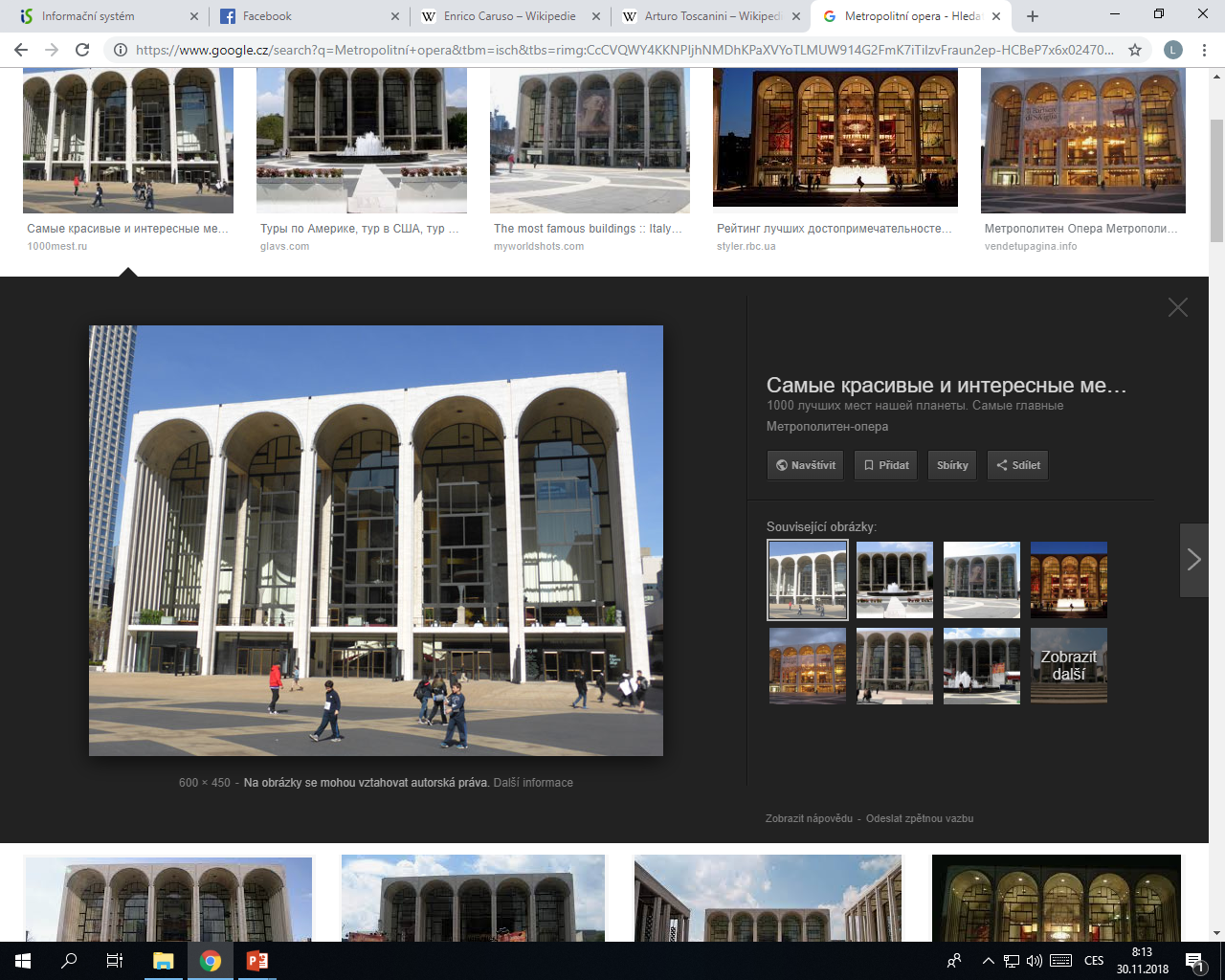 Interpreti
ENERICO CARUSO (1873 – 1921)
tenor, úspěšný ve všech operních oborech
zvl. v 10. a 20. letech 20. stol. zásluhy 
   za gramofonové nahrávky (přes 260)
spolupráce s Emou Destinnovou (např. 
   v Pucciniho opeře Děvče ze zlatého Západu aj.)
od 1903 v New Yorku 
   							Metropolitan Opera - MET
							na Manhattanu, založena 1880

ARTURO TOSCANINI (1867 – 1957)
dirigent, původně violoncellista (v orchestru při premiéře Verdiho Othella)
působil zvl. v milánské La Scale
Opera a opereta - literatura
BRANBERGER, Jan a Zdeňka MÜNZEROVÁ. Svět v opeře. 4. vyd. Praha: Orbis, 1948
SADIE, Stanley. The New grove dictionary of opera. London: Macmillan Press, 1994. ISBN 978-0195221862
TROJAN, Jan. Dějiny opery: tvůrci předloh, libretisté, skladatelé a jejich díla. Praha: Paseka, 2001. ISBN 80-7185-348-8